Финансовое управление Администрации городского округа город Салават Республики Башкортостан
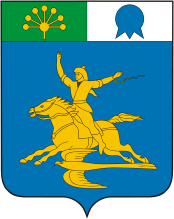 Информация об исполнении бюджета городского округа город Салават Республики Башкортостан
на 1 сентября 2021 года
1
Характеристика бюджета на 01.09.2021
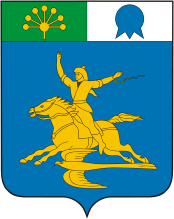 2
Общее поступление доходов в бюджет городского округа за январь-август 2021 года составило 2 172,6 млн. рублей, что составляет 60,6 % от уточненного годового плана. По сравнению с прошлым годом объем поступлений увеличился на 344,7 млн. рублей или на 18,9 %.
Налоговых и неналоговых доходов поступило в сумме 835,7 млн. рублей, что к аналогичному периоду прошлого года больше на 20,0 млн. рублей или на 2,5 %. Исполнение плана по расходам составило 52,0 % или 1 889,4 млн. рублей.
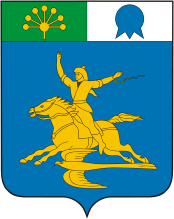 3